Vampire trouble
By  Marcia Thornton jones  and Debbie dadey.
characters
Kilmer       Jane         ben       Annie       Madame hantley.
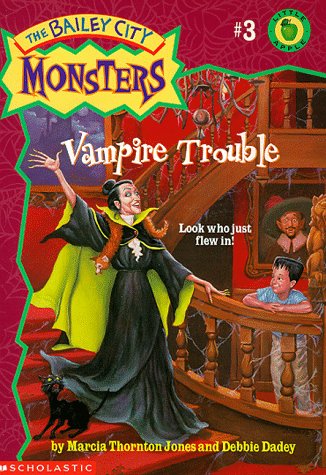 favorite
My  favorite part was when there friend was  marching down the streets with a sign that said go home vampires.   Jane  ben and Annie didn’t like it!
recommendation.
I recommend this book to you if you like monsters mysteries and adventures
About the book
This book is about three kids named  Jane Ben and Annie where who find out that there is a new kid named kilmer the three kids think he is a monster.
The End
By Elissa